6AB – English 25th – 29th May
Pomalu končíme Unit 3, tento týden budeme opakovat.

máme hotovu stranu 32 v pracovním sešitě 
odevzdaný projekt My holiday
Lesson 1 – Workbook p. 32 and 33
You can check your answers from page 32 on next page

Page 33 – exercise 5 (online lesson or if you cannot join us,  here )

Exercise 6 – complete the questions

I can …
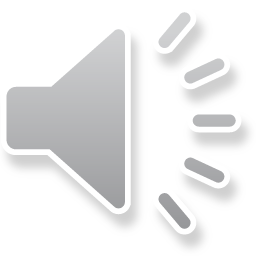 Check your answers:
Exercise 32/1 check and practice here:
https://quizlet.com/_8f5thn?x=1qqt&i=2qvoee
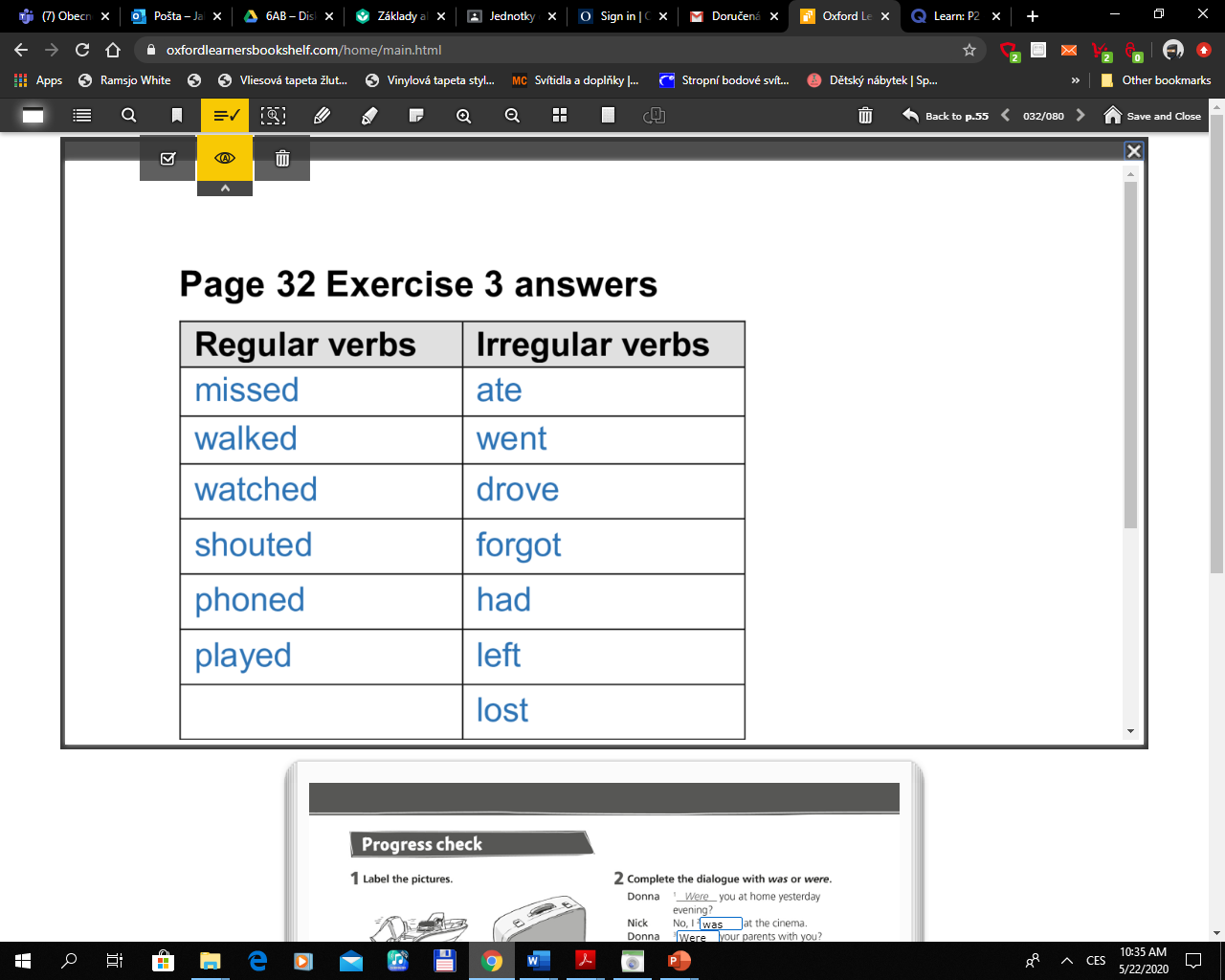 Exerice 32/4 Listen and check your answers
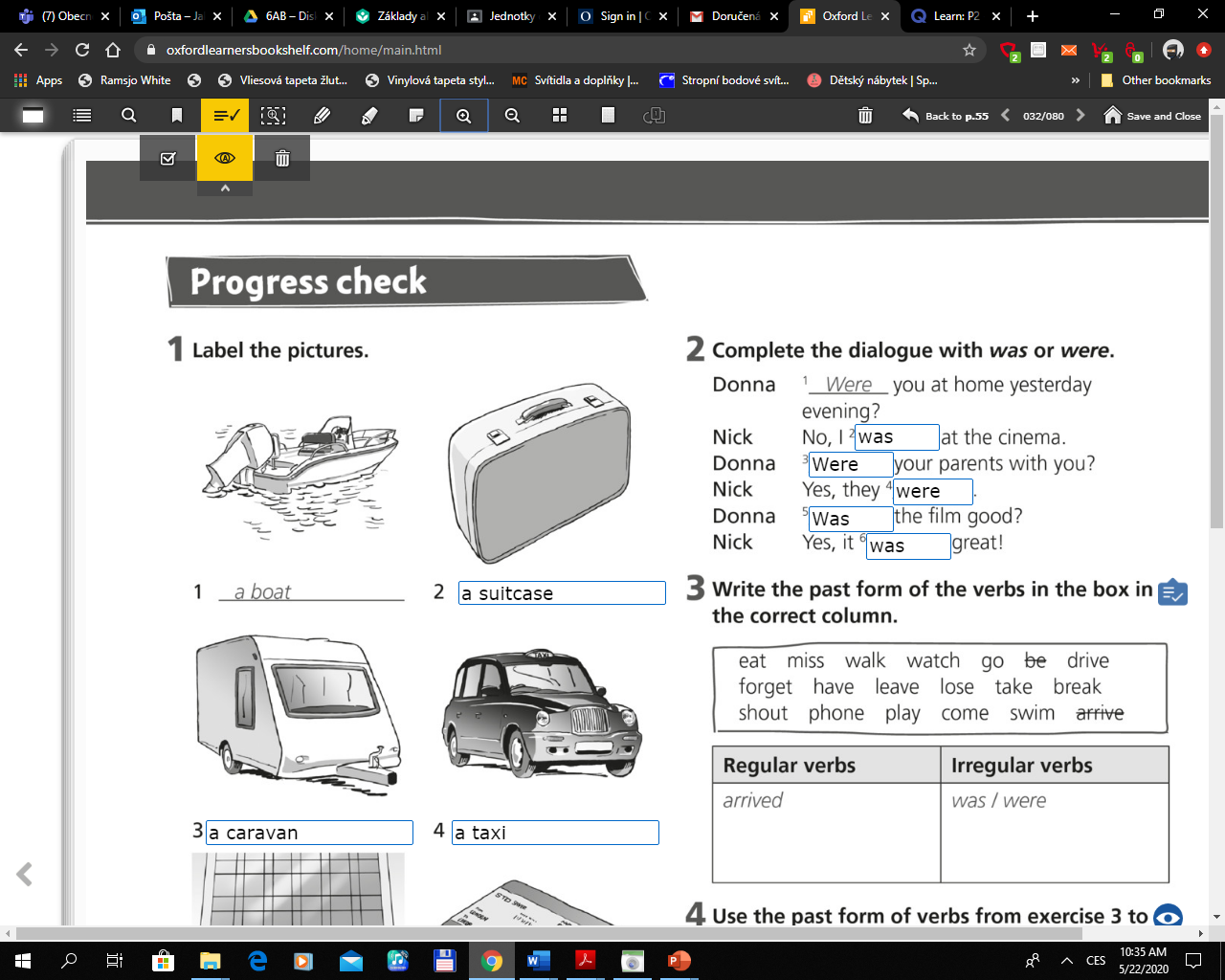 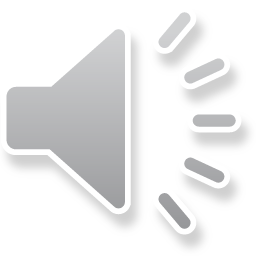 Lesson 2 – History: Transport
Textbook p. 41, read and listen to the text.
In your exercise book, match the pictures to the paragraphs (odstavce) 41/1
Or find it here https://elt.oup.com/student/project/level2/unit3/audio?cc=cz&selLanguage=cs
Make a table and complete it with information from the text:
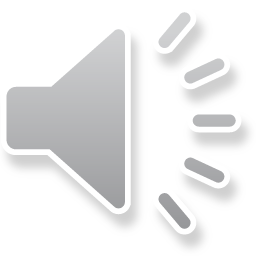 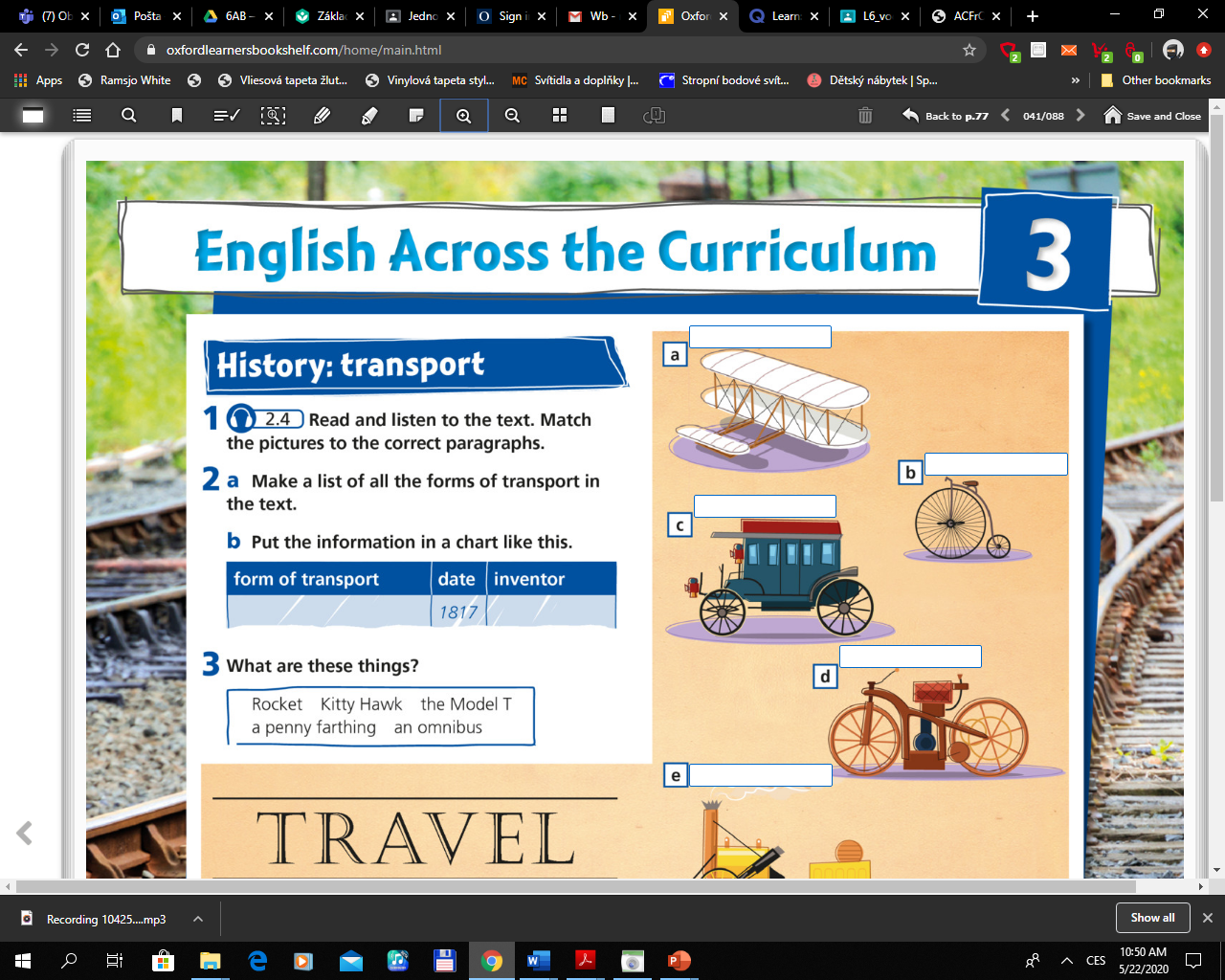 Listen to the speakers and guess their transport.
Speaker 1, Speaker 2, Speaker 3, Speaker 4, Speaker 5

If you need help, check next page
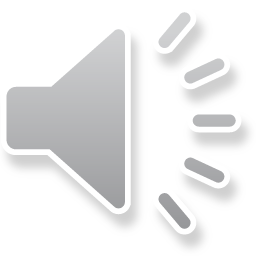 History: transport
Listening: try to match the transport to the speakers:
Plane, horse, bicycle, train, bus
Forms of		date		inventor
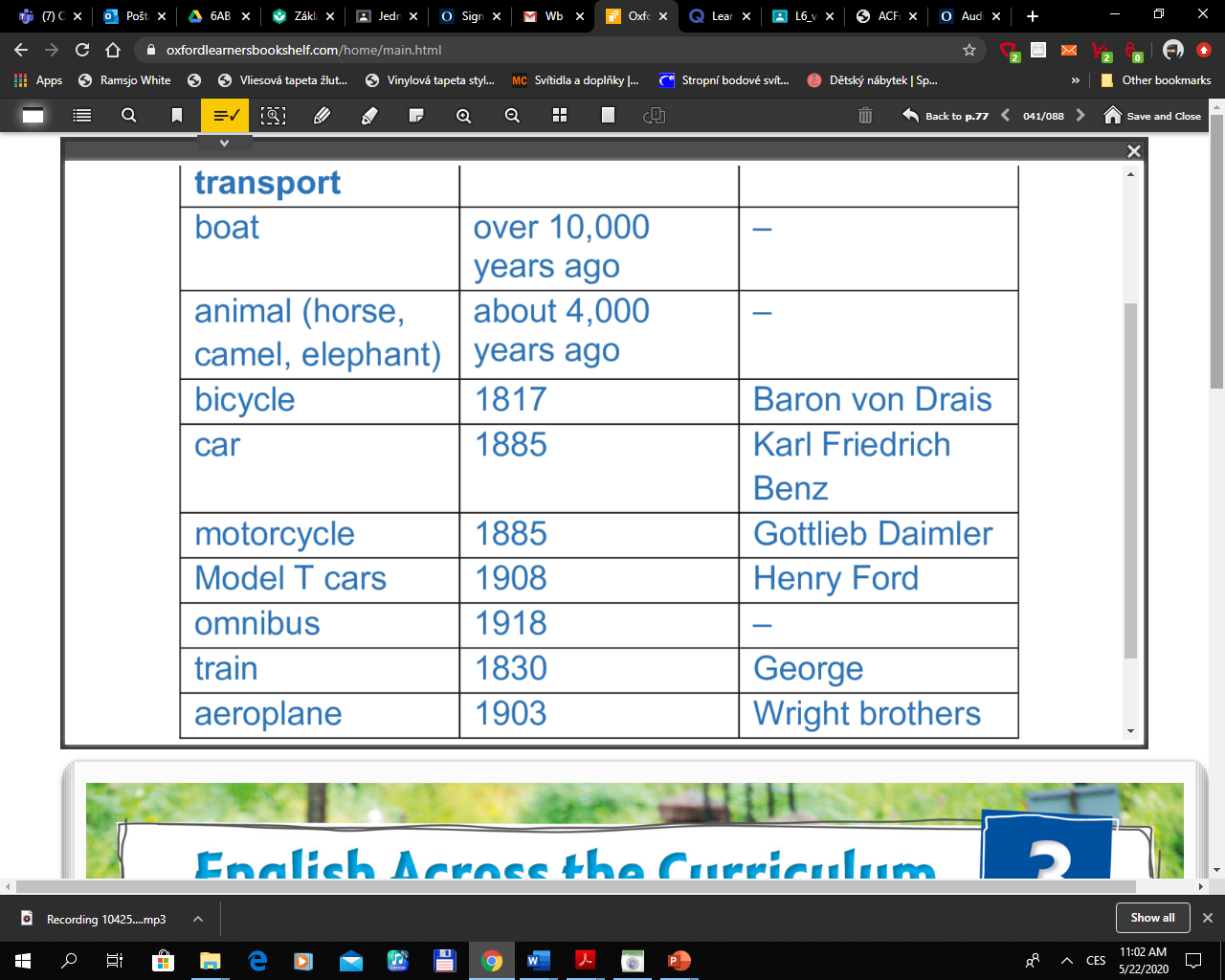 Lesson 3 – Unit 3 Revision
Play a spelling game to practice Transport (choose Transport in the first row)
https://www.gamestolearnenglish.com/spelling-bee/ 

Textbook p. 42 
Complete this interactive worksheet and send it to my email
mccollum@santoska.cz

https://www.liveworksheets.com/du224285yj
Have a nice weekend!
Watch this video about travelling by plane!

https://www.youtube.com/watch?v=jy88ejZrPWw